Comparative Genomics
Curtis Huttenhower (chuttenh@hsph.harvard.edu)
Eric Franzosa (franzosa@hsph.harvard.edu)

http://huttenhower.sph.harvard.edu/bst281
Summary
Introduction to molecular evolution
Detecting sequence conservation and evolutionary constraint
Constructing phylogenetic trees
Multiple sequence alignment
Other topics in comparative genomics
4/17/2017
2
Summary
Introduction to molecular evolution
Detecting sequence conservation and evolutionary constraint
Constructing phylogenetic trees
Multiple sequence alignment
Other topics in comparative genomics
4/17/2017
3
What evolution is
Biological systems replicate
Replication introduces variation
Some variants replicate more
4/17/2017
4
We observe variation in phenotype
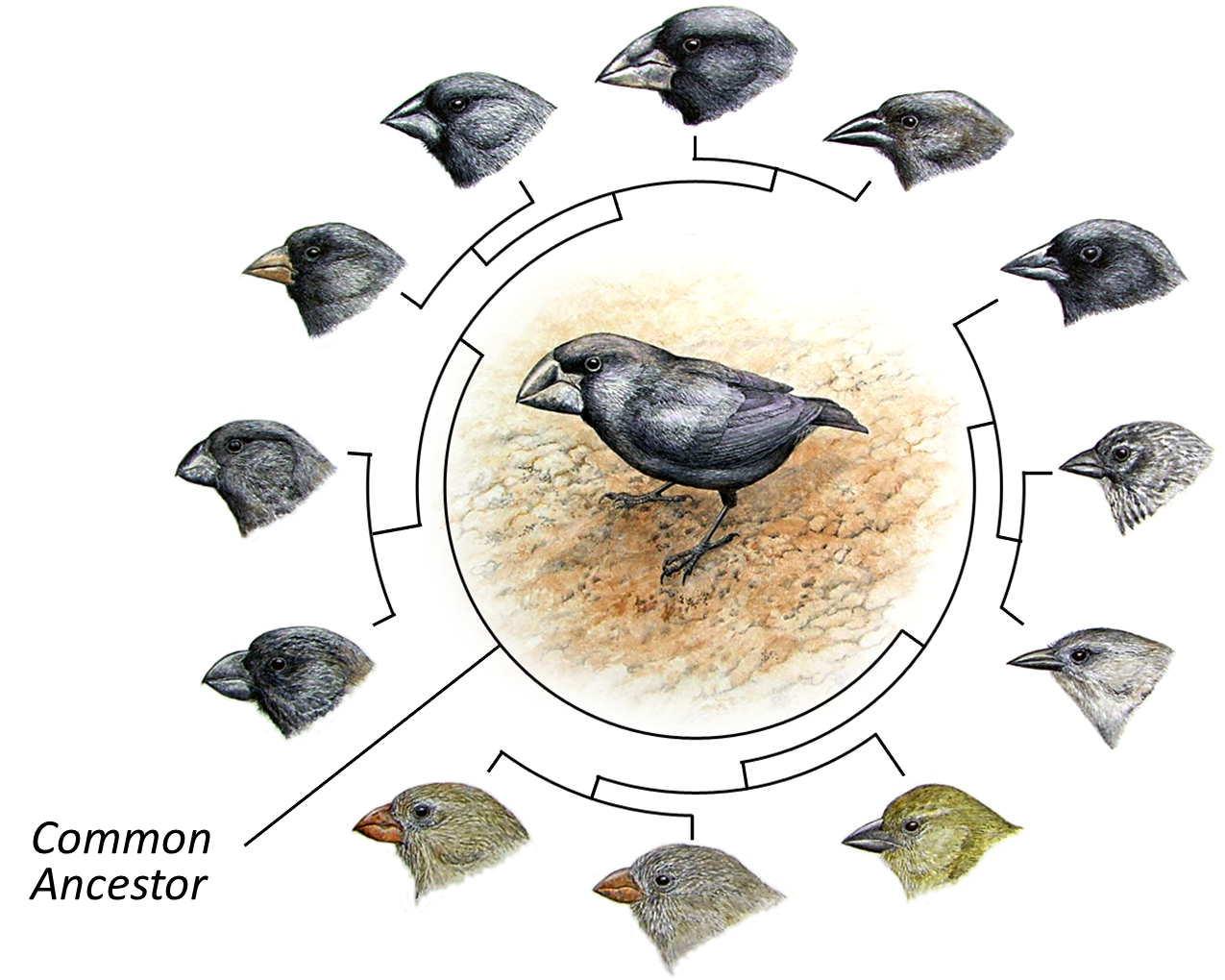 4/17/2017
5
Underlying such changes are differences in genotype
Many changes in genotype are deleterious, resulting in less-fit organisms
Some changes are adaptive, resulting in more-fit organisms
gene
% of pop.
w/ variant
gene
time
gene
gene
% of pop.
w/ variant
% of pop.
w/ variant
Changes in genotype may also be “neutral,” producing no change in the phenotype
time
time
time
4/17/2017
6
Summary
Quick overview of molecular evolution
Detecting sequence conservation and evolutionary constraint
Constructing phylogenetic trees
Multiple sequence alignment
Other topics in comparative genomics
4/17/2017
7
How does sequence similarity arise? (Review)
Convergent evolution / sequence “analogy”
Mostly applies to short sequences (motifs)
Divergent evolution / sequence homology
Most common cause of sequence similarity
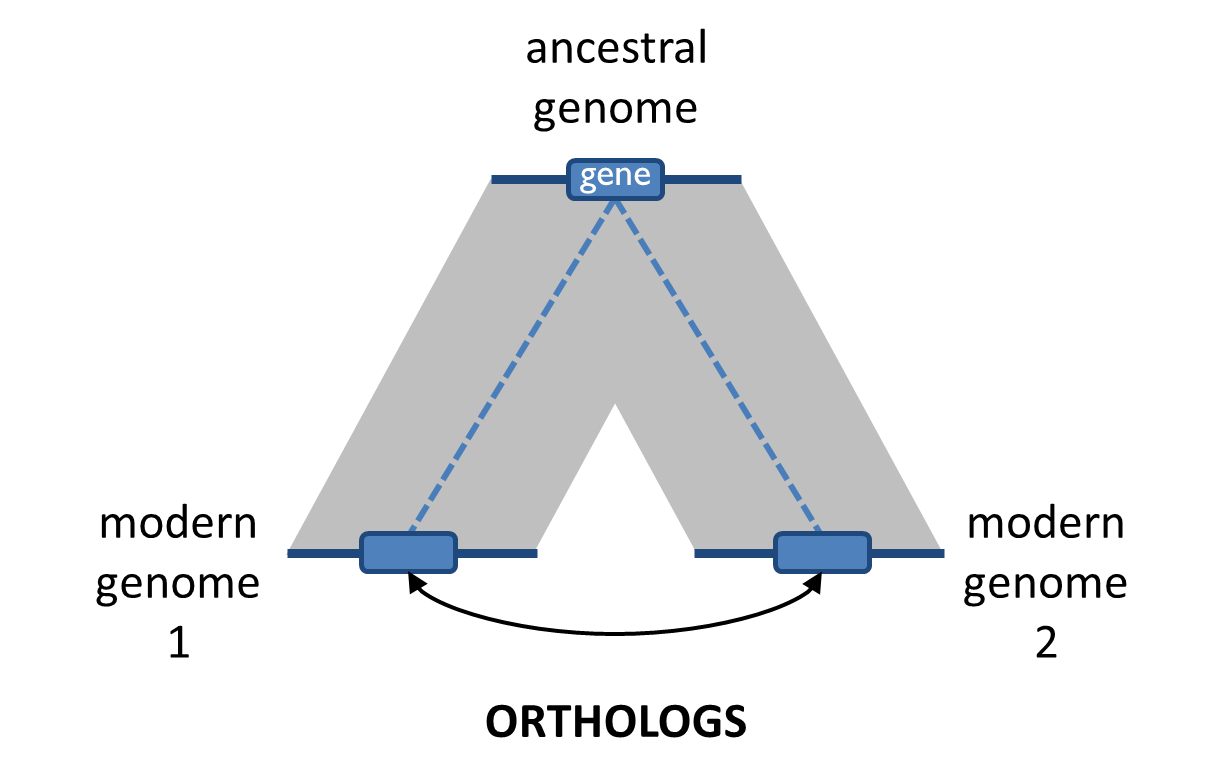 gene
gene
gene
gene
gene
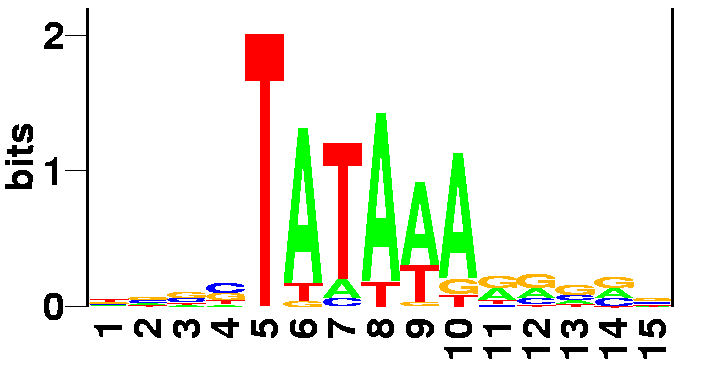 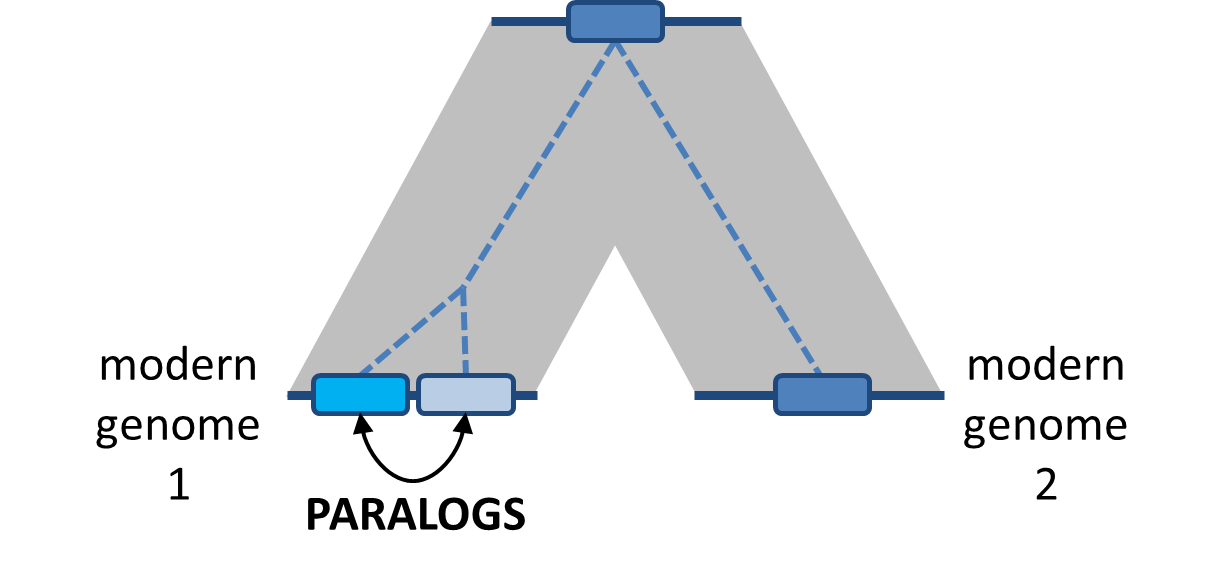 4/17/2017
8
Alignment scoring (Review)
Let a “match” add 1 to the score…
Let a “mismatch” add 0 to the score…
Let an indel/gap subtract 1 from the score (reflects indels being less common than substitutions)
Our original alignment has a score of four
Total = 4
4/17/2017
9
Signs of selection in genome evolution
gene
???
ancestral genome
mutation
Selection
(bad mutations aren’t reproduced as much)
comparison reveals 
constrained elementse.g. genes
modern genome 1
modern genome 2
4/17/2017
10
Signs of selection in genome evolution: ENCODE
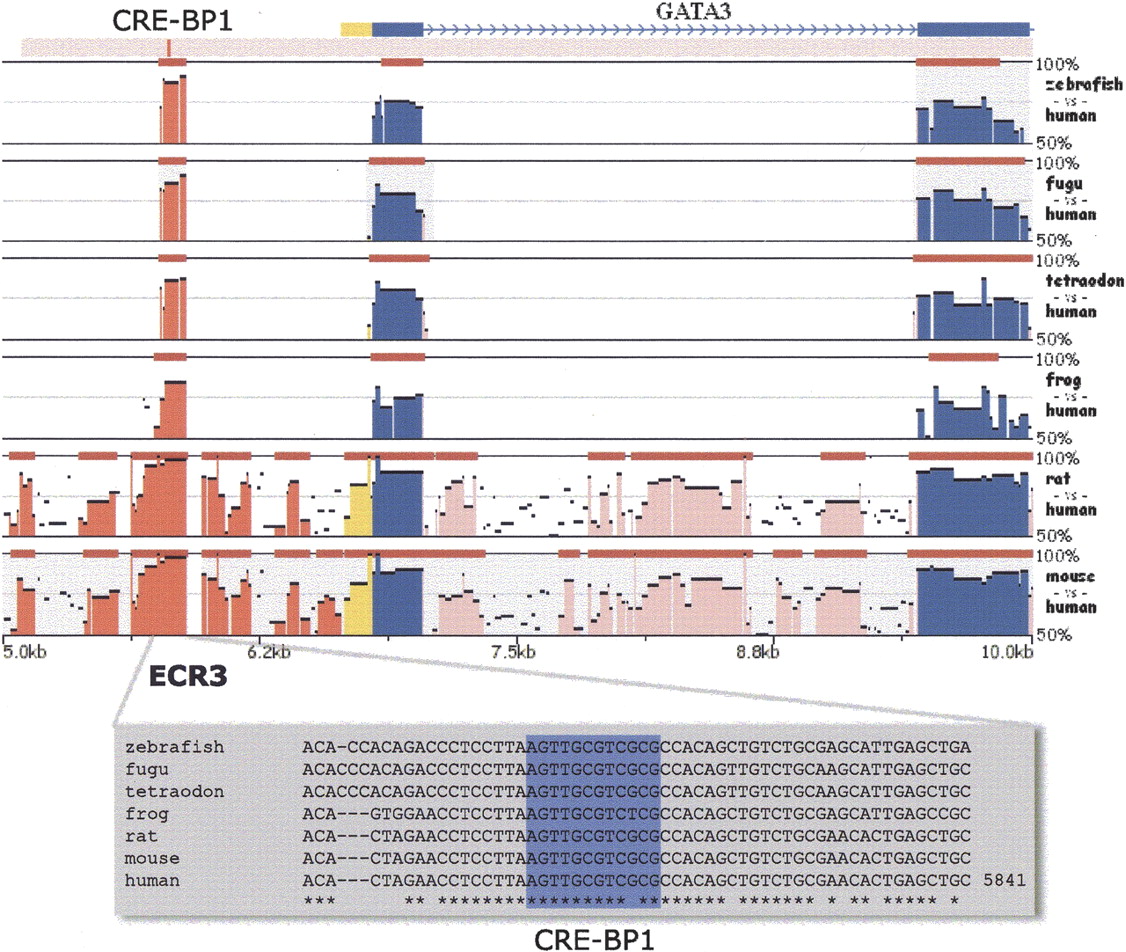 4/17/2017
11
Ovcharenko, I. et al. Genome Res. 2005 Jan;15(1):184-94
UCSC Genome Browser: Conservation tracks
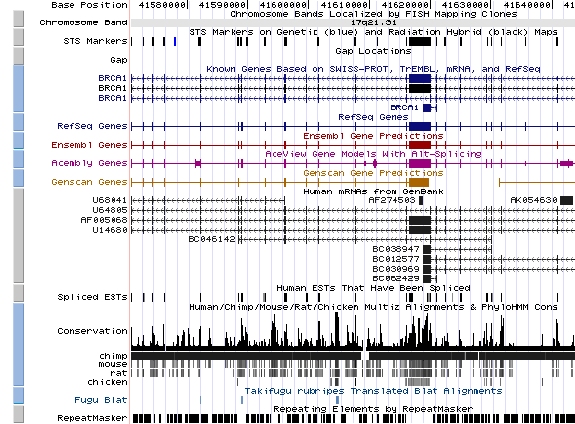 4/17/2017
12
How sequence differences arise: Proteins (Review)
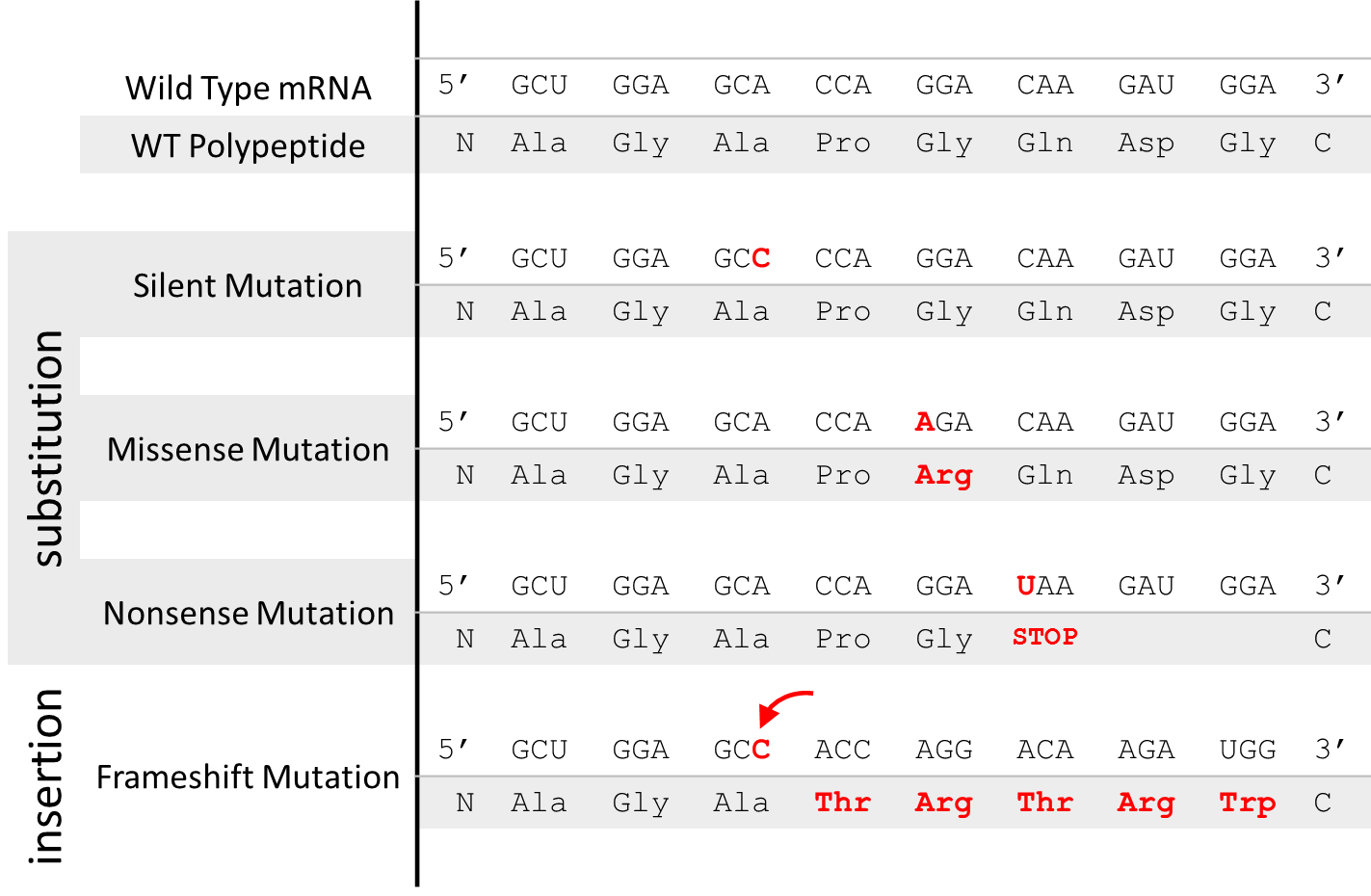 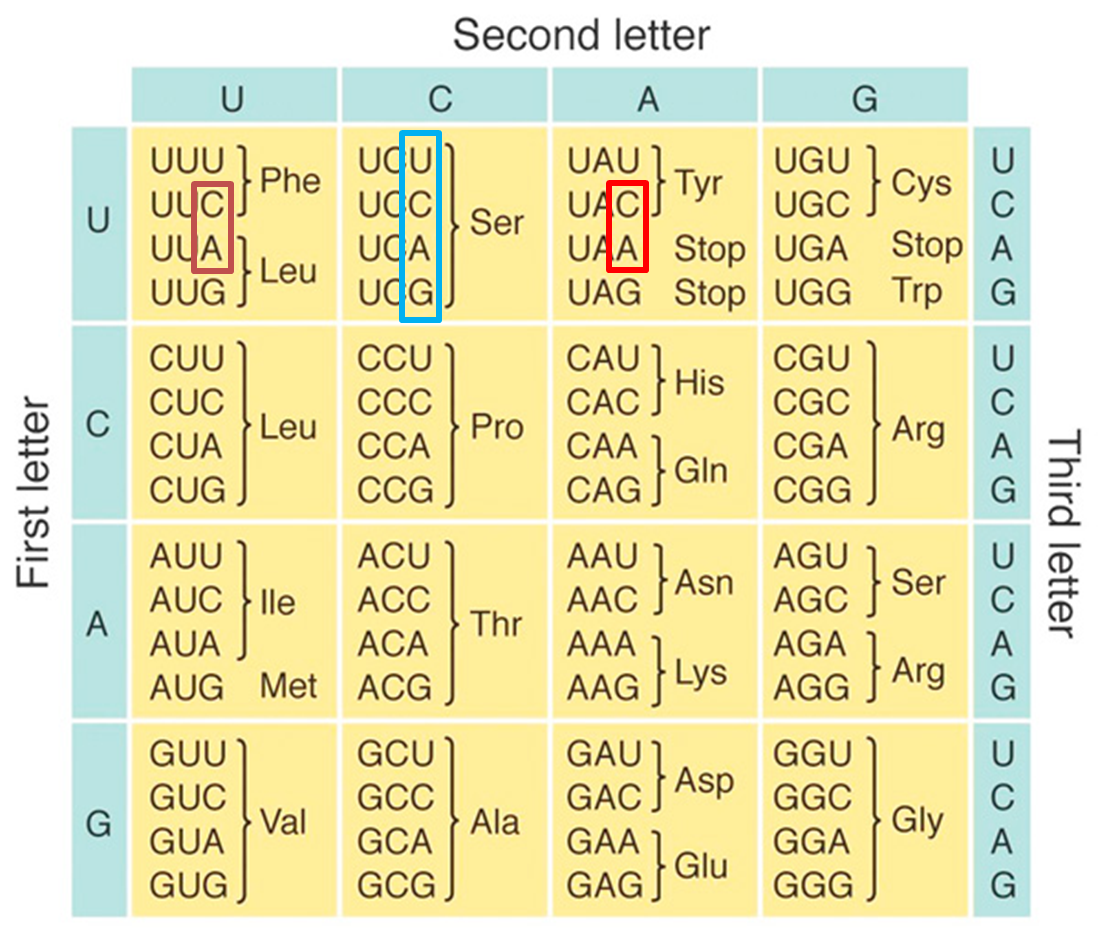 Degeneracy in the genetic code causes protein sequence similarity to “decay” more slowly than DNA sequence
4/17/2017
13
Normalized rate of protein evolution: the dN/dS ratio
CDS 3
CDS 2
CDS 1
Rates of N/S mutation similar, varies by locus
*mutation
4:4
2:2
6:6
S fixation rate (dS) varies with mutation rate and drift
fixation
1:2
1:1
1:3
N fixation rate (dN)
varies with mutation rate, drift, and fitness
evolutionary rate
LOW
MEDIUM
HIGH
selective constraint
HIGH
MEDIUM
LOW
Ratio (dN/dS) isolates fitness effect
*Non-synonymous (changes amino acid) vs. Synonymous (silent)
4/17/2017
14
dN/dS
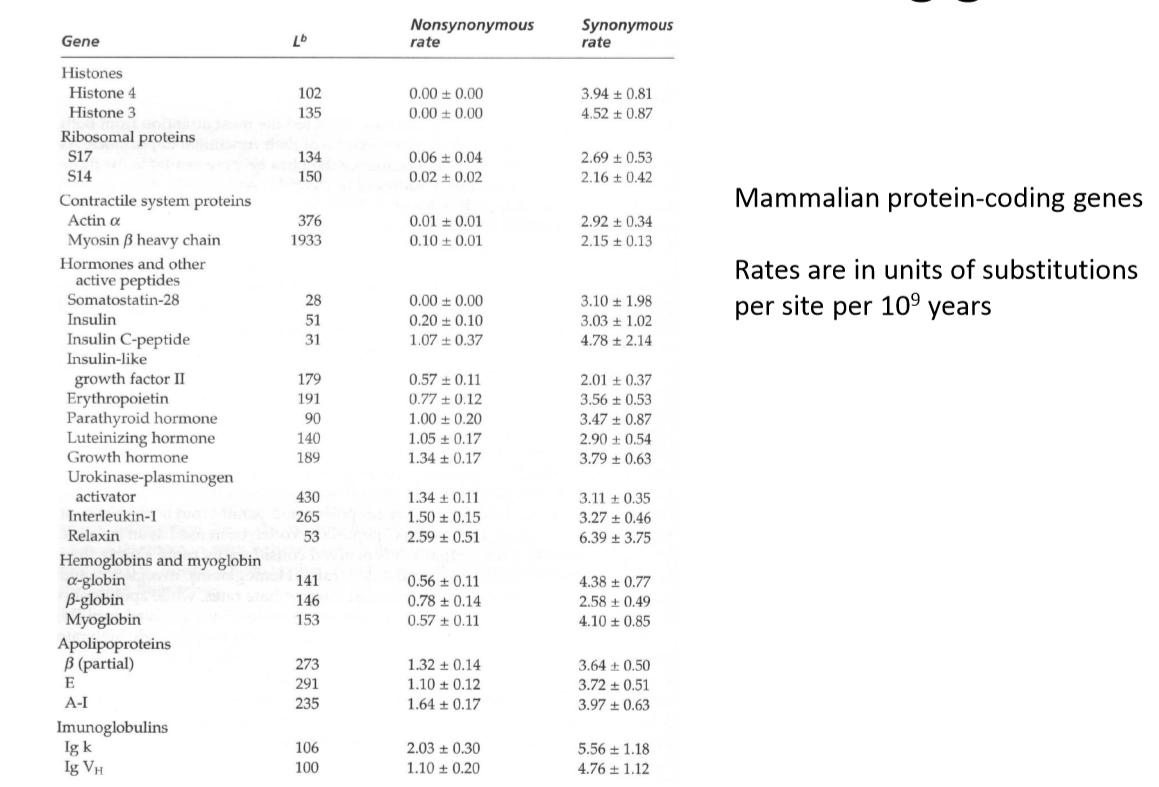 4/17/2017
15
Global determinants of protein evolutionary rate (ER)
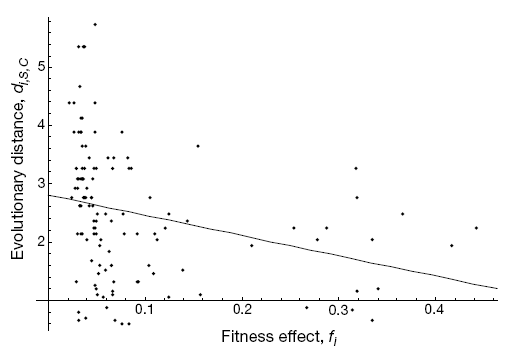 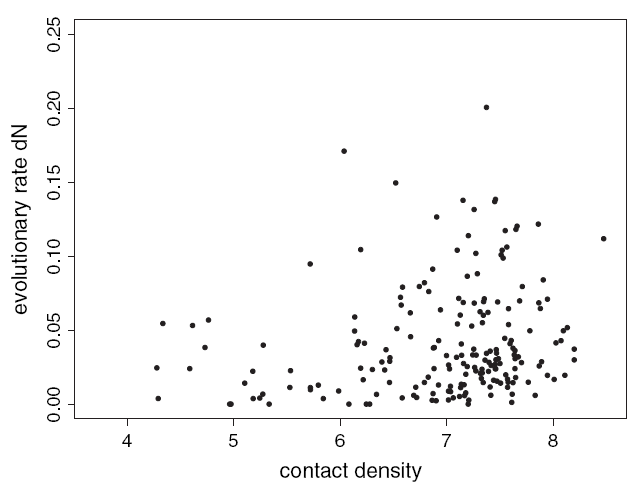 ER  (fitness effect)-1
Hirsh et al., Nature, 2001
ER  contact density
Bloom et al., Mol Biol Evol, 2006
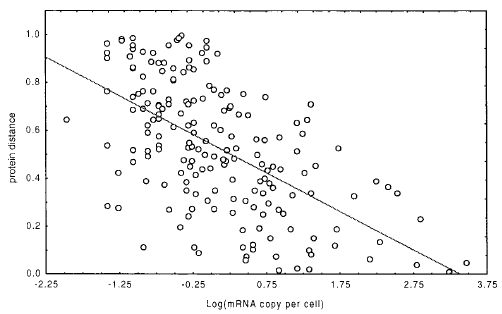 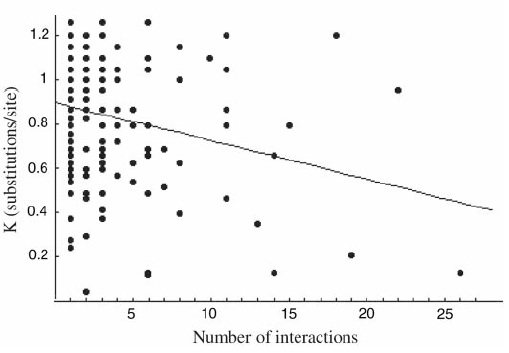 ER  (expression)-1
Pal et al., Genetics, 2001
ER  (# of interactors)-1
Fraser et al., Science, 2002
4/17/2017
16
Structure-evolution relationships: dN/dS at individual sites
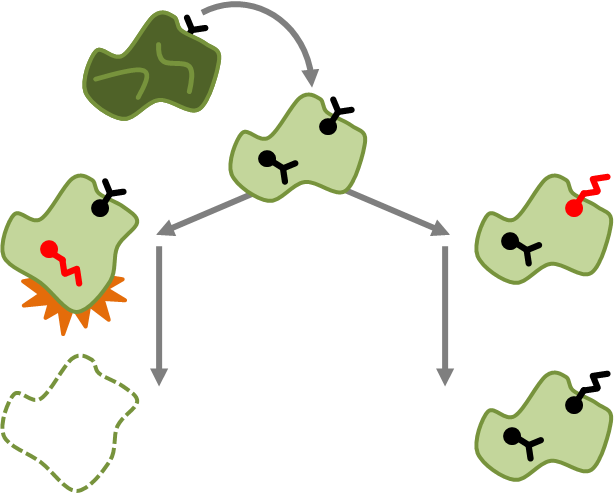 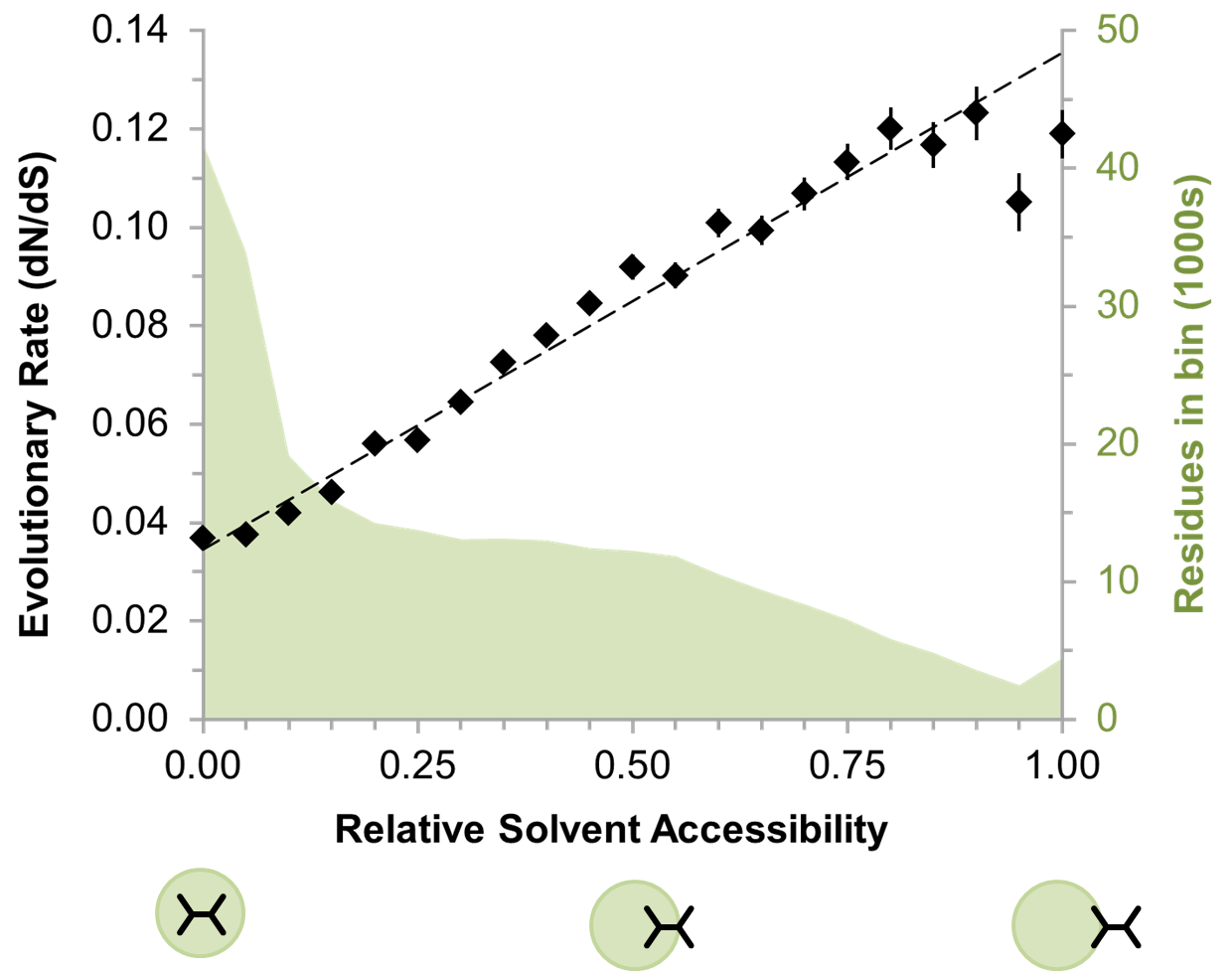 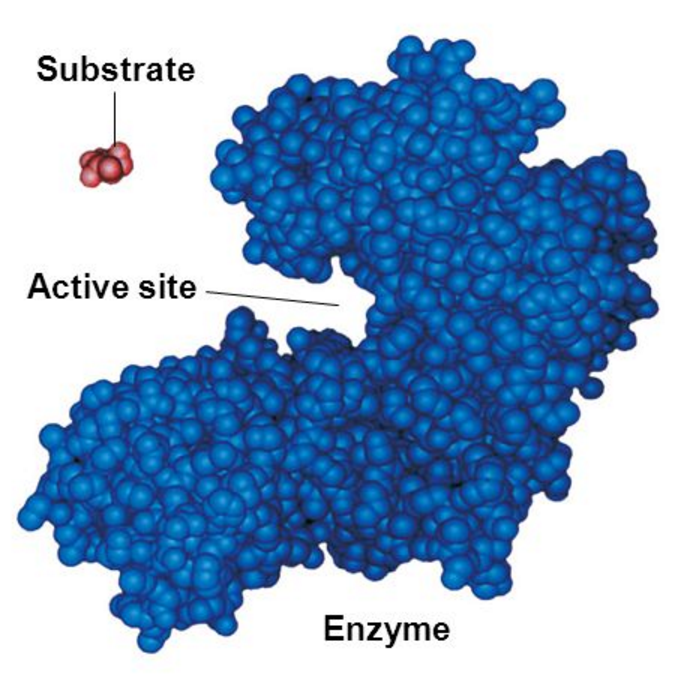 Interfaces and active sites break the rules!
dN/dS > 1 at a site is a sign of positive selection (adaptation in action)
4/17/2017
17
Summary
Introduction to molecular evolution
Detecting sequence conservation and evolutionary constraint
Constructing phylogenetic trees
Multiple sequence alignment
Other topics in comparative genomics
4/17/2017
18
How would we build a tree like this?
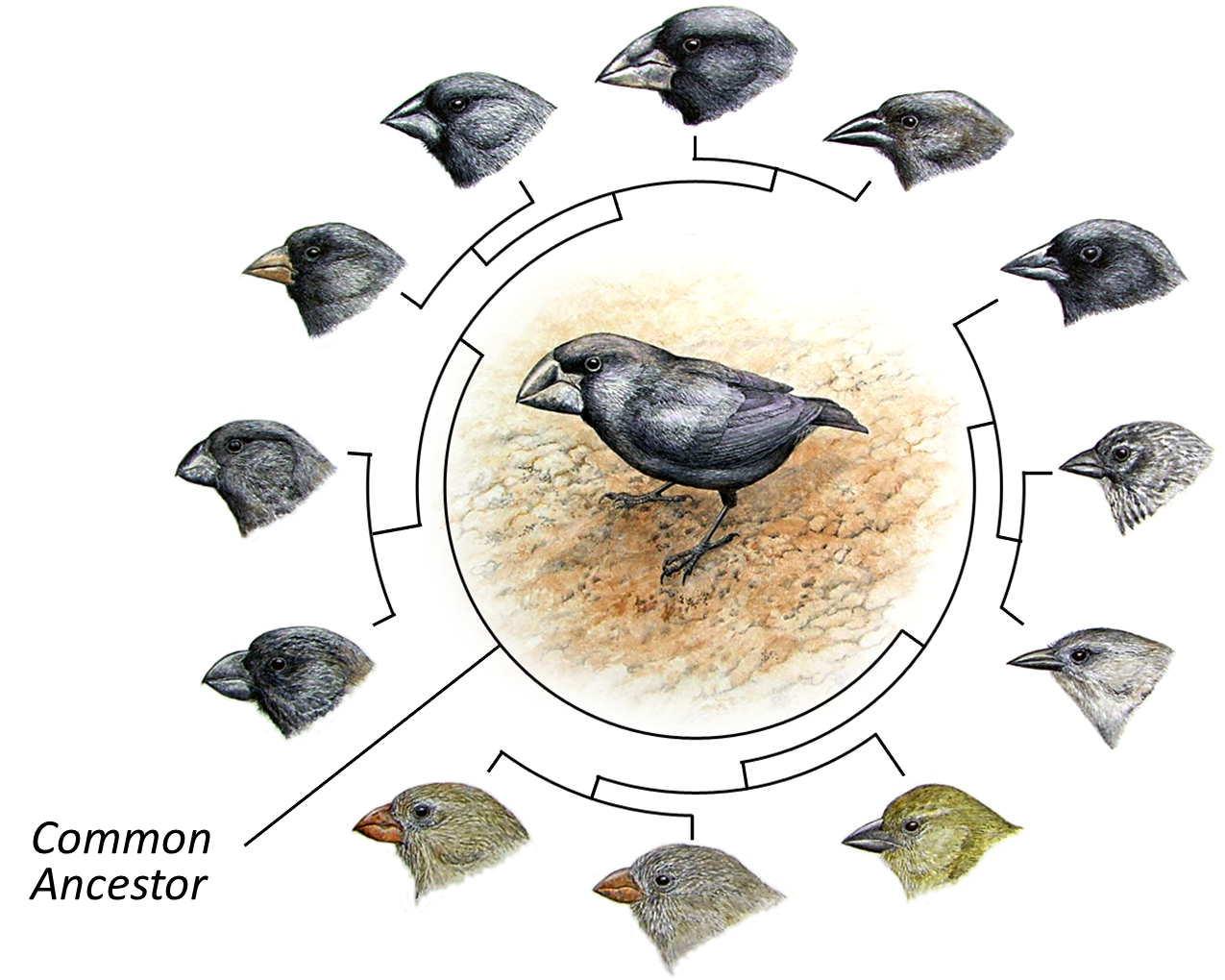 4/17/2017
19
How would we build a tree like this?
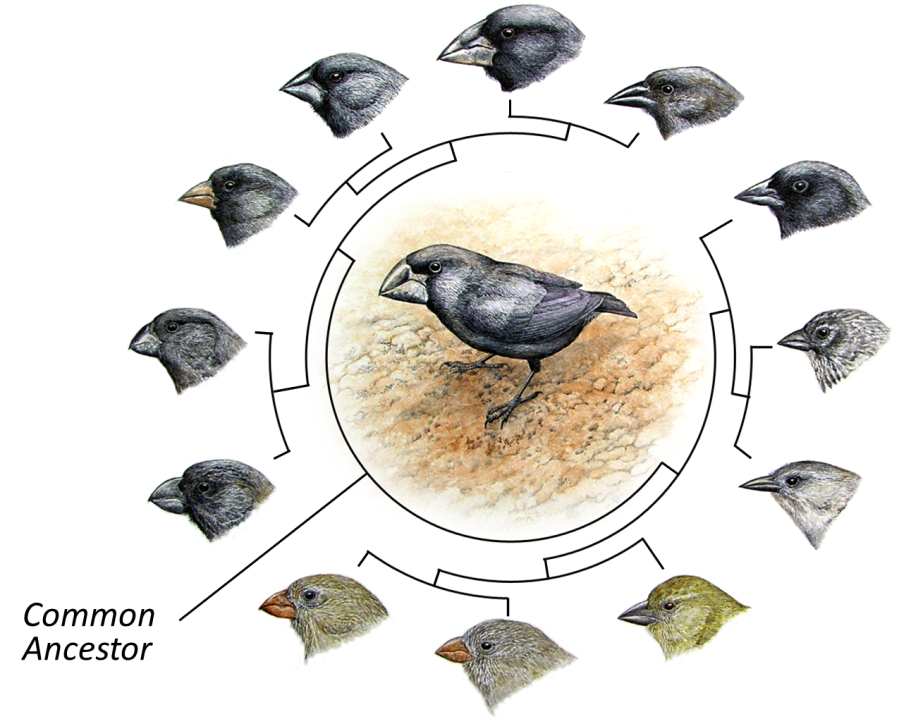 In the old days, we built trees by comparing phenotypes
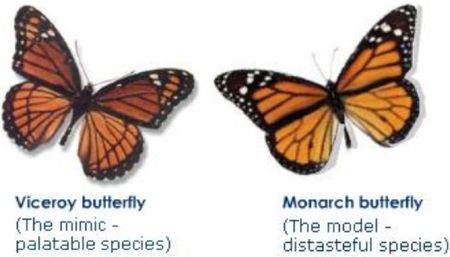 Can you guess some problems with this approach?
Convergent Evolution/
Biomimicry
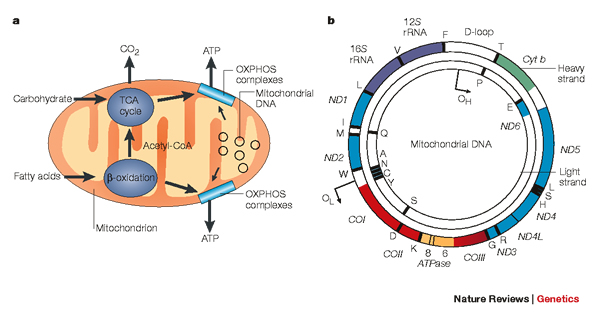 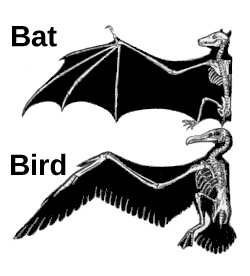 Today trees are built based on genotype information, e.g. mitochondrial DNA sequences
4/17/2017
20
How would we build a tree like this?
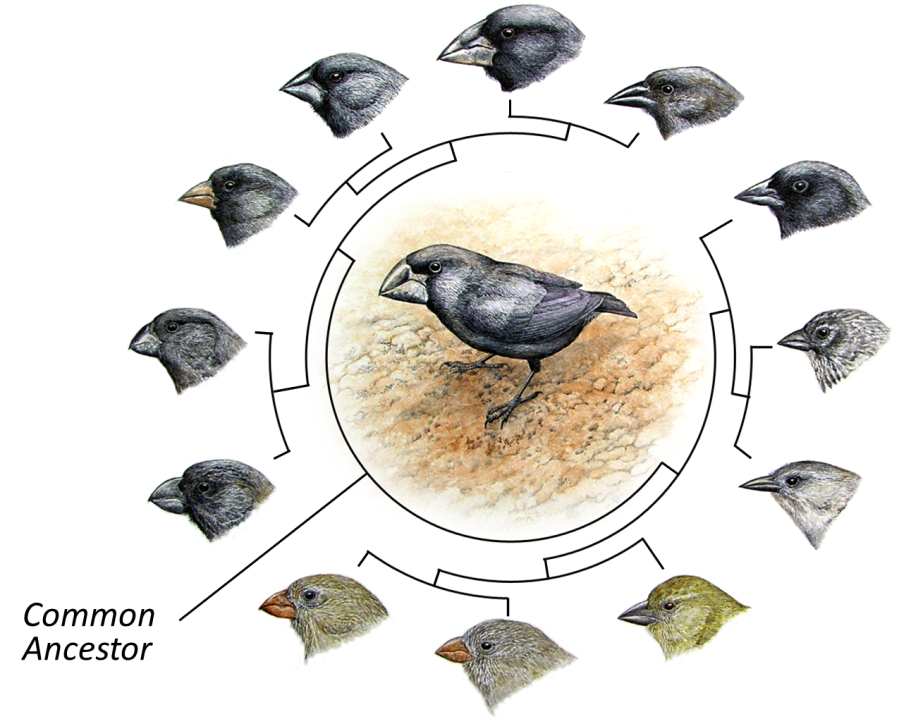 A
CGGGG-GGTGCGACTATTC--A
B
CAGGACTATGCGACTAATCTGA
C
CAGGACTATGCAACTAATCTGA
D
CAGGACTATGCAACTAATCTGA
E
TGGGACTATGCGACTATTCTGA
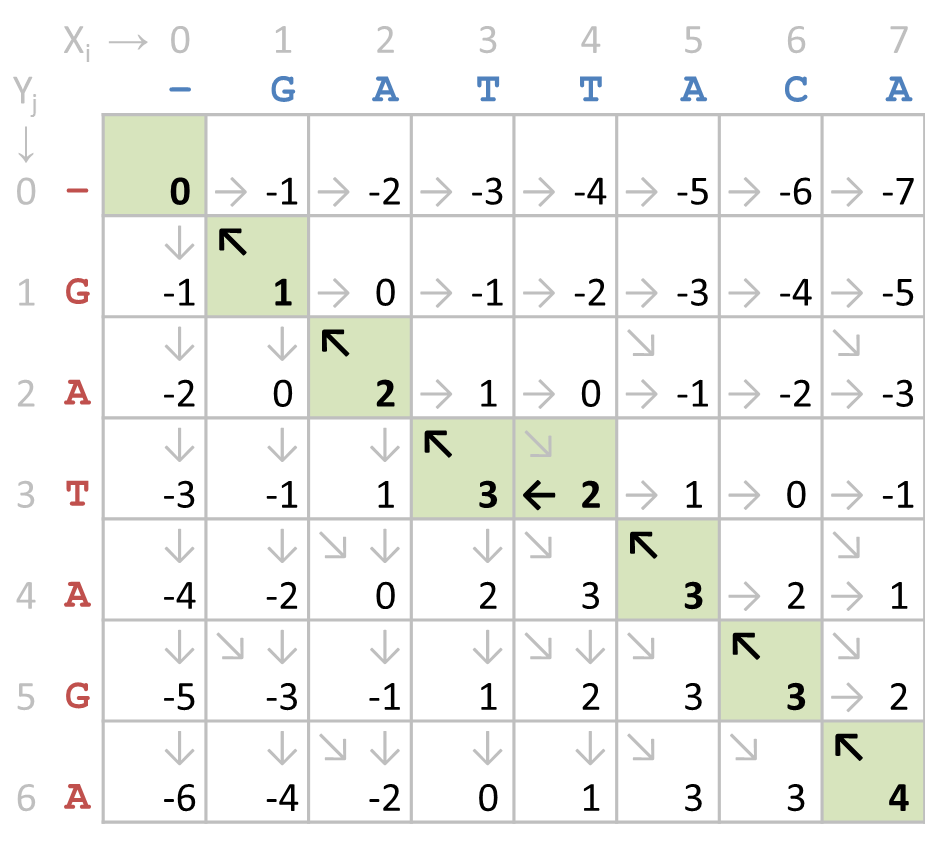 Use the alignment techniques from before to compare each pair of sequences…
4/17/2017
21
Methods for building phylogenetic trees
Distance-based
Examples: UPGMA, Neighbor-Joining
Pros: Very fast, identify tree topology directly
Cons: Require (possibly wrong) simplifying assumptions
Multiple-Sequence Alignment (MSA) Based
Examples: Maximum Parsimony, Maximum Likelihood
Pros: Fewer assumptions, more accurate
Cons: Much slower, must sample possible tree topologies
4/17/2017
22
From sequence similarity to distance
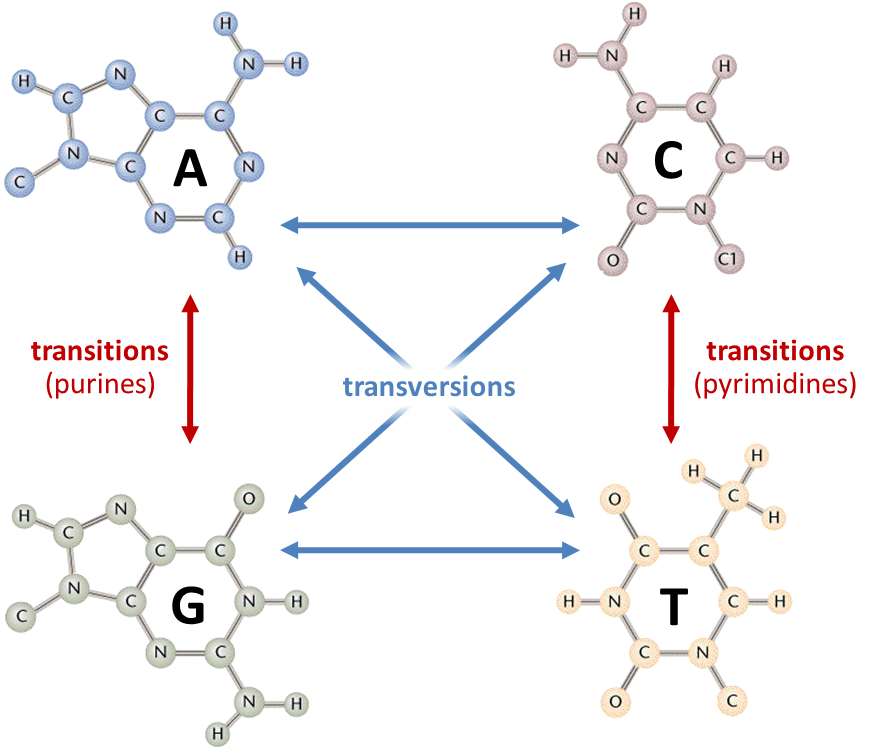 Alignments usually focus on similarity, 
trees usually focus on distance.
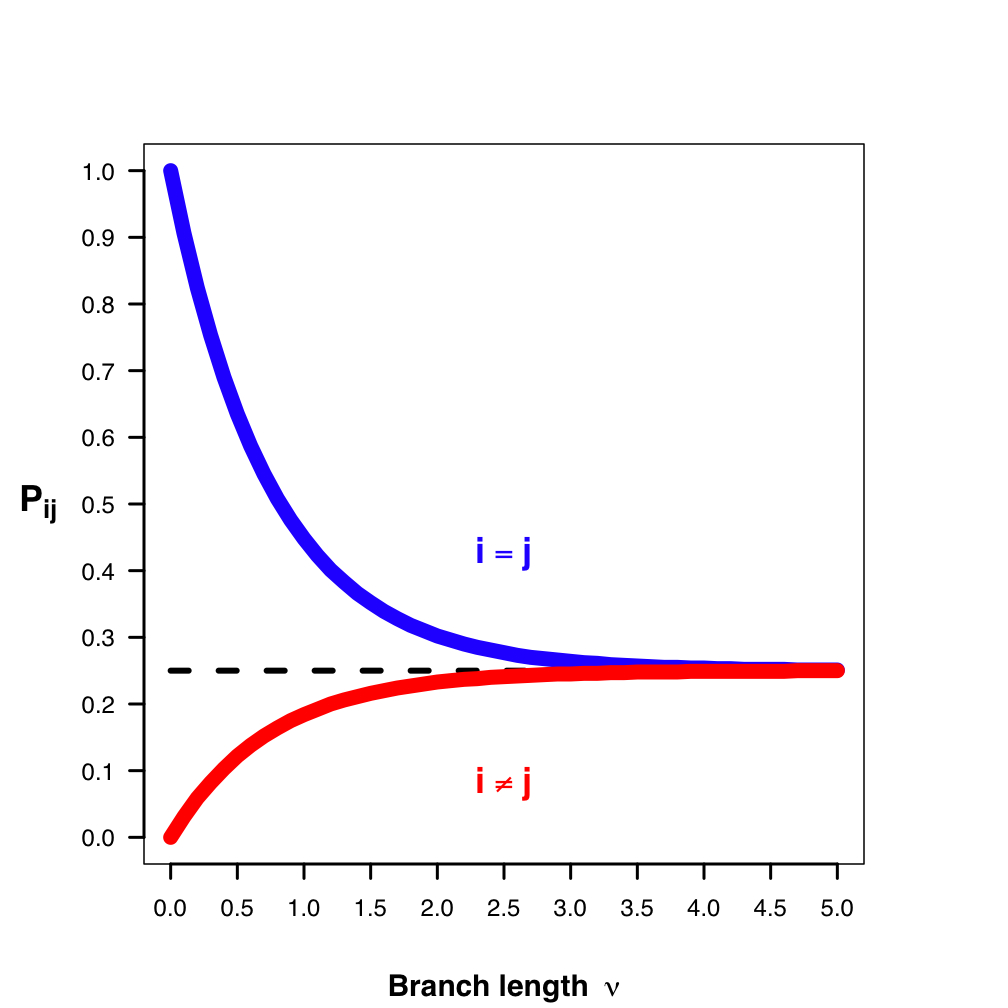 Raw distance adjusted by evolutionary models...
Account for multiple hits per site
Account for approach to randomness
Account for non-equivalent changes
4/17/2017
23
Building a tree from distances: UPGMA
Unweighted Pair Group Method with Arithmetic mean
(Most complicated name, most straightforward method)
4/17/2017
24
Building a tree from distances: UPGMA
Start with distance table, d, and each species as a “leaf” node
B
E
D
A
C
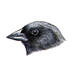 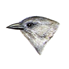 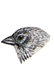 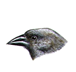 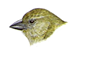 Building a tree from distances: UPGMA
Find the two closest nodes i and j, separated by distance d(i, j).

Hang the two nodes from a new node, k, at height d(i, j)/2.
F
2
2
B
E
D
A
C
Building a tree from distances: UPGMA
Add the new node k to the distance table; its distance to each other node h is the average of i and j’s distances to h.
F
2
2
B
E
D
A
C
This is the “arithmetic mean” in the UPGMA acronym
Building a tree from distances: UPGMA
Delete i and j fromthe distance table.
F
2
2
B
E
D
A
C
Building a tree from distances: UPGMA
G
F
2
2
2
2
B
E
D
A
C
Rinse and repeat.
Building a tree from distances: UPGMA
G
F
2
2
2
2
B
E
D
A
C
Rinse and repeat.
Building a tree from distances: UPGMA
H
1
G
F
3
2
2
2
2
B
E
D
A
C
Rinse and repeat.
Building a tree from distances: UPGMA
H
1
G
F
3
2
2
2
2
B
E
D
A
C
Rinse and repeat.
Building a tree from distances: UPGMA
I
1
2
H
1
G
F
3
2
2
2
2
B
E
D
A
C
Rinse and repeat.
Building a tree from distances: UPGMA
I
1
2
H
1
G
F
3
2
2
2
2
B
E
D
A
C
Distances in the tree reflect the original distances.
Problems with UPGMA
Assumes a molecular clock, i.e.
Distance between taxa is directly proportional 
to the time since their divergence.  

This is often not the case.  Why?
C
B
D
B
C
D
A
A
A perfectly reasonable tree
UPGMA gets it wrong
Neighbor-joining is a better distance-based method
Neighbor-joining (NJ) still assumes that distances are additive, 
but does not assume a molecular clock
A
E
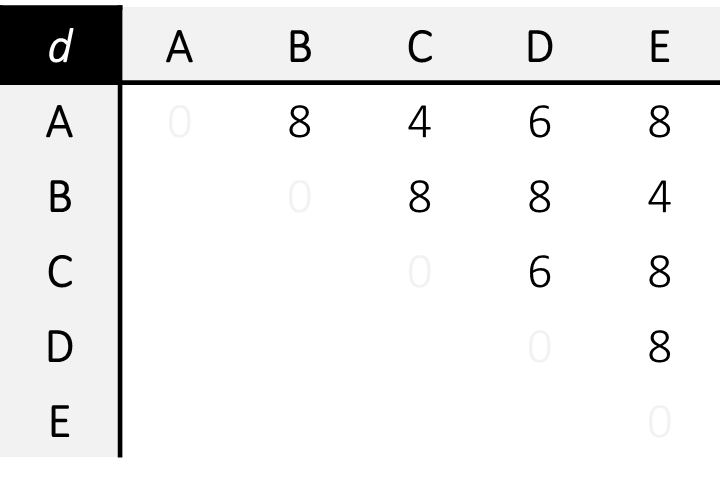 A
E
B
D
y
x
C
D
C
B
The idea: Iteratively pull out pairs of nodes that keep the total branch length of the tree as small as possible (but not necessarily the closest nodes).
Note that the length of the x-y branch above was previously duplicated across
distances A-B, A-D, A-E, C-B, C-D, and C-E
Nifty (if tedious) NJ arithmetic...
3
3
3
1
1
1
4
4
4
y
x
y
x
y
x
2
2
2
5
5
5
3
3
3
1
1
1
4
4
4
y
x
y
x
y
x
2
2
2
5
5
5
Neighbor-joining trees are unrooted by default
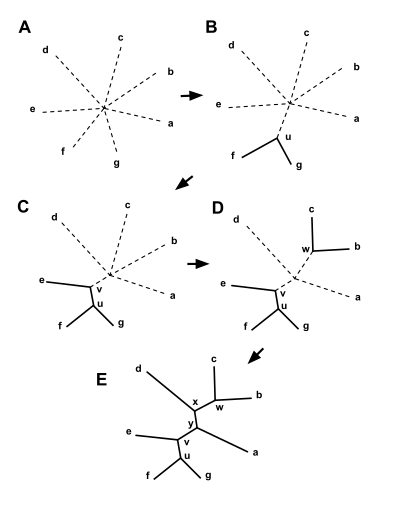 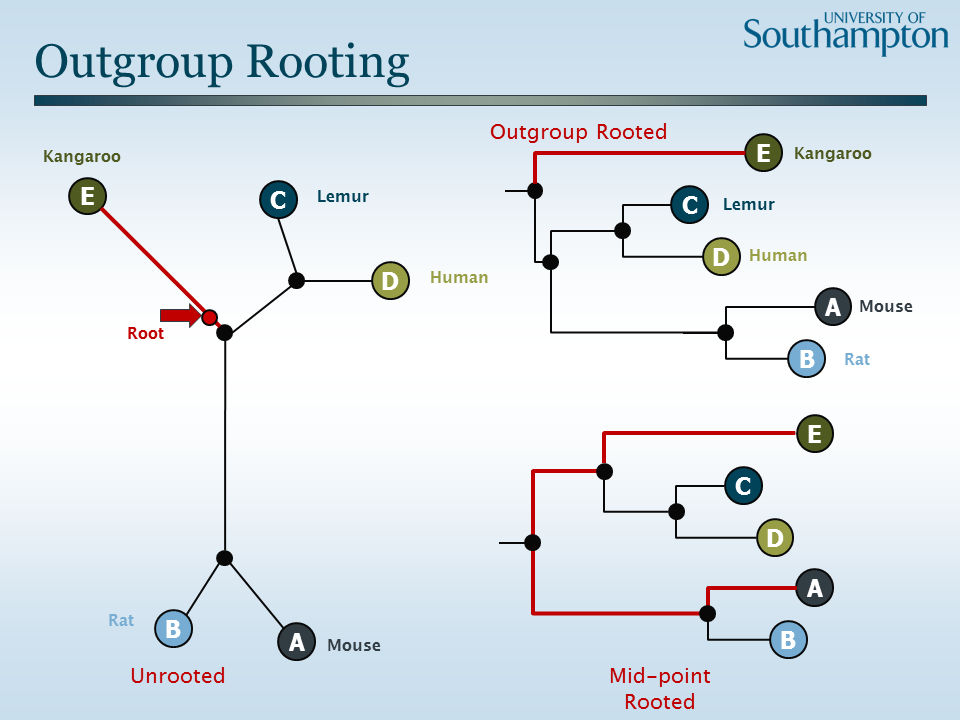 4/17/2017
38
Maximum parsimony
Maximum parsimony (MP) looks for a tree that can explain the differences among your sequences using the smallest possible number of mutations.
Need a multiple sequence alignment (MSA) rather than a bunch of pairwise sequence alignments (more on this later)
Maximum parsimony
Consider all possible trees:
S1
S3
S1
S2
S1
S2
S2
S4
S3
S4
S4
S3
Maximum parsimony
Count changes at this site required by each tree.
S1
S3
S1
S2
S1
S2
1
change
1
change
1
change
A
A
A
G
A
G
A
A
A
A
A
A
G
A
A
A
A
A
S2
S4
S3
S4
S4
S3
Maximum parsimony
This site is uninformative. All trees look equally good.
S1
S3
S1
S2
S1
S2
2
change
2
change
2
change
G
A
G
G
G
G
G
T
G
G
G
G
G
T
A
T
T
A
S2
S4
S3
S4
S4
S3
Maximum parsimony
This site is informative: The first tree is more parsimonious.
S1
S3
S1
S2
S1
S2
1
change
2
change
2
change
A
T
A
A
A
A
A
T
A
A
A
A
A
T
T
T
T
A
S2
S4
S3
S4
S4
S3
Maximum parsimony
S1
S3
This tree can explain the four sequences with 12 mutations, the most parsimonious solution.
S2
S4
Maximum parsimony
The number of trees gets very big very fast.
Maximum likelihood
Similar in spirit to maximum parsimony
Instead of the “cheapest” tree, we’ll take the most likely one
Cost( change 1 ) + Cost( Change 2 ) becomes Pr( Change 1 ) × Pr( Change 2 ) 
Can model different rates of evolution on different sites/branches
Relies on tricks to speed up the search
E.g. eliminating (pruning) trees that are unlikely to be correct
Bayesian probabilistic approaches here as well
Today’s software for tree-building largely focused on these approaches
RAxML   
PhyML   
MrBayes   
FastTree
4/17/2017
46
Storing tree data: the Newick format
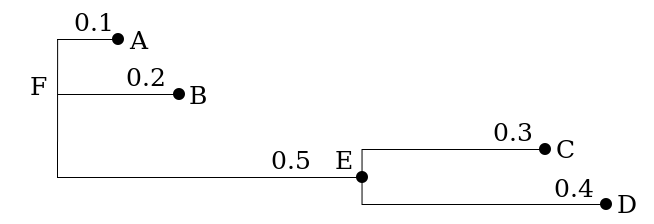 (A:0.1,B:0.2,(C:0.3,D:0.4):0.5);
4/17/2017
47
Challenges in building species trees
Need the right resolution for the species in question
Myoglobin too similar among primates to resolve them well
Need an ortholog in each species of interest
No myoglobin in yeast, for example
Some common single-locus phylogenetic markers
16S rRNA (gene) for bacteria
Internal Transcribed Spacer (ITS) sequence for fungi
mtDNA for resolving primates/human populations
4/17/2017
48
Challenges in building species trees
Not all genes produce the same species tree
Lateral gene transfer violates the assumptions of the tree
Often helpful to use multiple genes
AMPHORA/PhyloPhlAn sets for prokaryotes
Can concatenate real genes into a single super-gene and analyze...
...or build a separate tree for each gene and “average”
E. coli
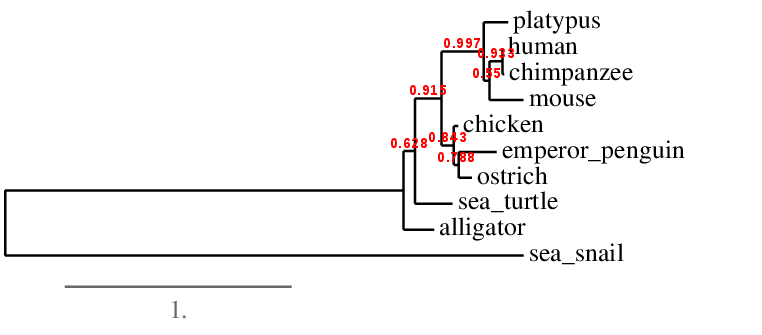 Myoglobin tree
4/17/2017
49
Summary
Quick overview of molecular evolution
Detecting sequence conservation and evolutionary constraint
Constructing phylogenetic trees
Multiple sequence alignment
Other topics in comparative genomics
4/17/2017
50
Example of a multiple sequence alignment (MSA)
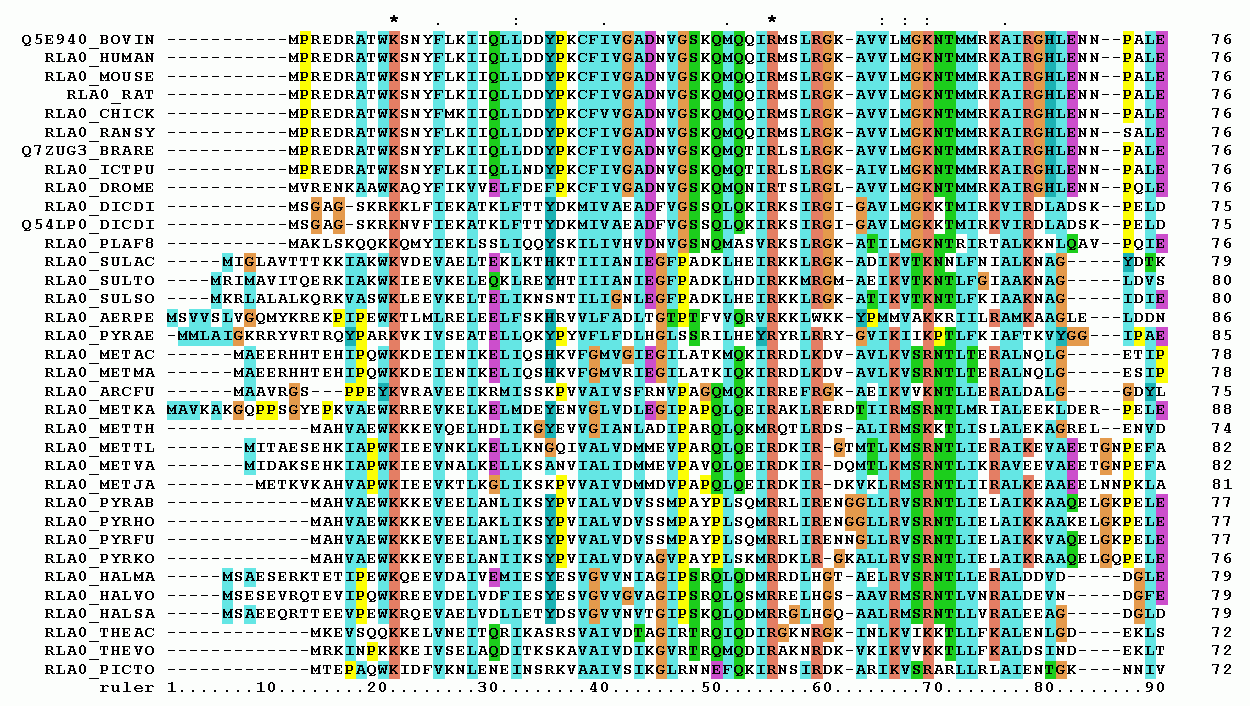 The goal of MSA is to line up homologous positions (nucleotide sides or amino acids) across three or more evolutionarily related genes/loci
4/17/2017
51
Uses of MSA
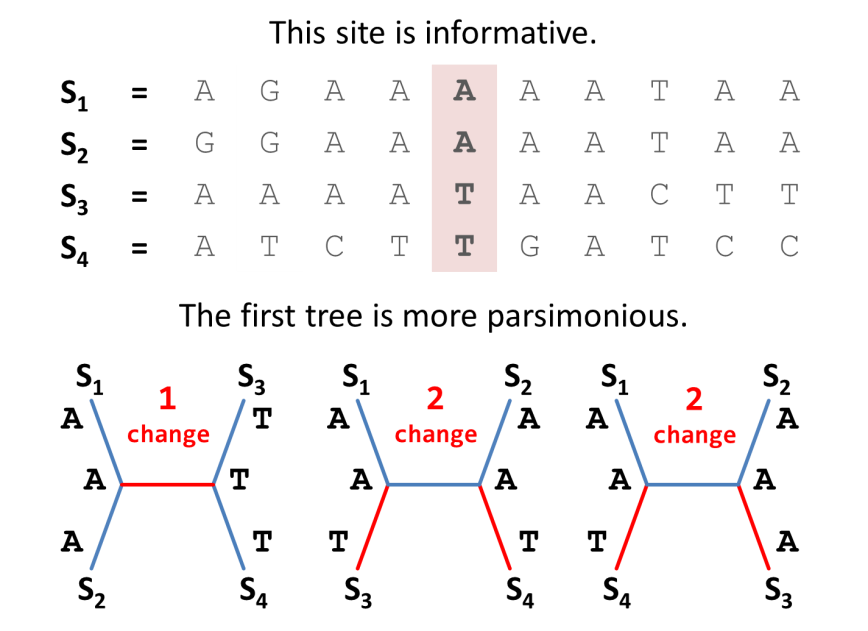 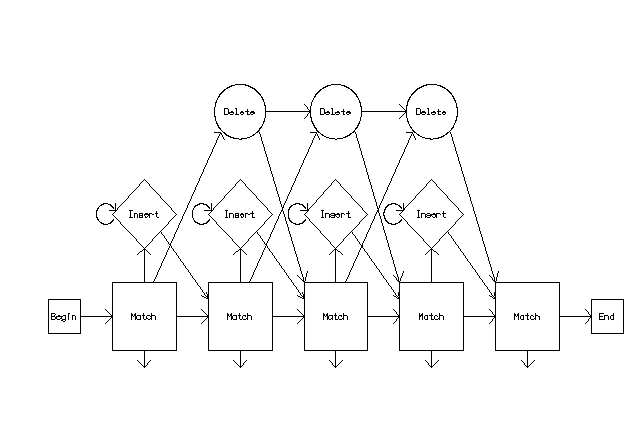 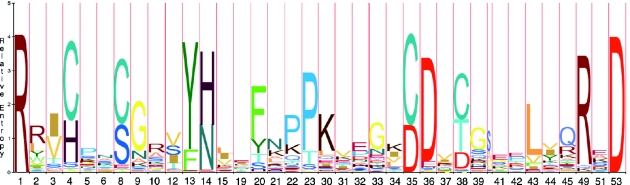 Building models for protein families
(highlight important positions and find new members)
Input for maximum parsimony and maximum likelihood tree-building.
4/17/2017
52
Recall how we find the best alignment of 2 sequences
Seq X
To align X = FIT and Y = FLIT 
at each point in the alignment we must check 3 options for each cell in the alignment grid.
(X0, Y0)
Seq Y
Match or
mismatch
Gap #1
Gap #2
X
Y
X
-
-
Y
(Xi, Yj)
4/17/2017
53
The same idea applies to larger #s of sequences...
To align X = FIT and Y = FLIT and Z = FRET we must check 7 options in each cell of the alignment cube.
(X0, Y0, Z0)
Seq X
Seq Z
Seq Y
Match or
mismatch
Gap #1
Gap #2
X
Y
Z
X
Y
-
X
-
Z
(Xi, Yj, Zk)
gap #3
gap #4
Gap #5
gap #6
-
Y
Z
-
-
Z
X
-
-
-
Y
-
4/17/2017
54
The same idea applies to larger #s of sequences...
Match or
mismatch
Gap #1
Gap #6
X
Y
Z
X
Y
-
-
Y
-
Gap #5
Gap #3
X
-
-
-
Y
Z
Gap #4
Gap #2
-
-
Z
X
-
Z
4/17/2017
55
...but quickly becomes computationally infeasible
The number of total operations grows as LN × (2N – 1)
(L = sequence length, N = # of sequences)
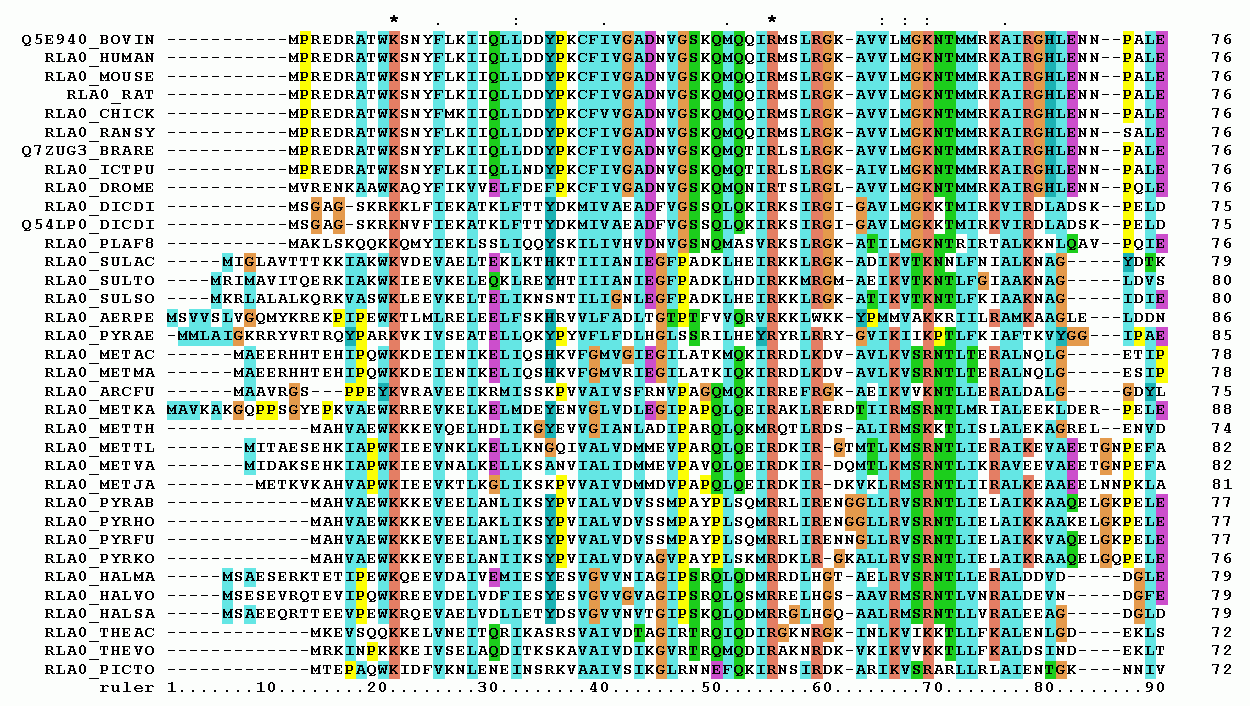 L ~ 90
N ~ 30

This method needs >1067 comparisons to build the alignment...
4/17/2017
56
Actual methods are variants on progressive MSA
Use iterative pairwise alignments to build the full alignment of all sequences.
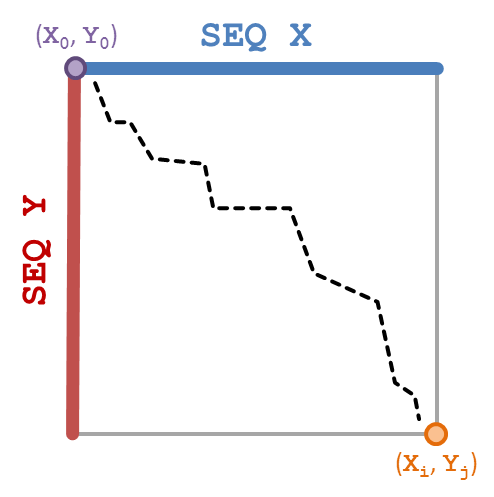 PIEKSAVTL
DIRKSAITAL
DIRKSALYAL
YEEKSITAL
YEEKSTAL
First do all pairwise alignments, then use the resulting distance information to build a (distance-based) tree.
4/17/2017
57
Actual methods are variants on progressive MSA
PIEKSAVTL
DIRKSAITAL
DIRKSALYAL
YEEKSITAL
YEEKSITAL
YEEKSTAL
YEEKS-TAL
Order of alignment is determined by the tree structure
(align more closely related groups first).
4/17/2017
58
Actual methods are variants on progressive MSA
PIEKSAVTL
DIRKSAITAL
DIRKSAITAL
DIRKSALYAL
DIRKSALYAL
YEEKSITAL
YEEKS-TAL
Order of alignment is determined by the tree structure
(align more closely related groups first).
4/17/2017
59
Actual methods are variants on progressive MSA
PIEKSAVT-L
PIEKSAVTL
DIRKSAITAL
DIRKSAITAL
DIRKSALYAL
DIRKSALYAL
YEEKSITAL
YEEKS-TAL
Order of alignment is determined by the tree structure
(align more closely related groups first).
4/17/2017
60
Aligning alignments
AAAAACCCCC
AAAAACCCCC
AAAAATTCCCCC AAAAA--CCCCC AAAAA--CCCCC
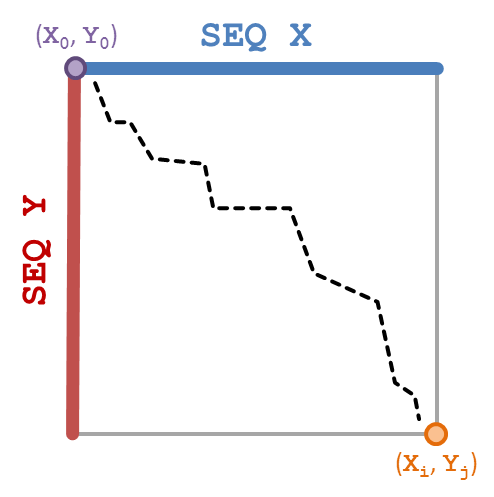 When “gapping” an alignment, each sequence receives a gap
AAAAATTCCCCC
Matches and mistmatches are scored with a sum of all pairwise scores
4/17/2017
61
Actual methods are variants on progressive MSA
PIEKSAVT-L
PIEKSAVT-L
DIRKSAITAL
DIRKSAITAL
DIRKSALYAL
DIRKSALYAL
YEEKSITAL
YEEKS-ITAL
YEEKS-TAL
YEEKS--TAL
Order of alignment is determined by the tree structure
(align more closely related groups first).
4/17/2017
62
Issues with progressive MSA
This approach still requires a lot of comparisons, but it is feasible (the exact approach was not).
PIEKSAVT-L
This produces a good MSA, but it’s not guaranteed to be the best one (heuristic!)
DIRKSAITAL
DIRKSALYAL
YEEKS-ITAL
YEEKS--TAL
The CLUSTAL algorithm follows this approach, using a neighbor joining tree to guide the alignments.
4/17/2017
63
Issues with progressive MSA
“Once a gap, always a gap!”
Choices that worked well in a pairwise alignment may prove poor for the MSA, but there is no going back with this approach.
DIRKSAITAL
DIRKSALYAL
PIEKSAVT-L
YEEKSIT-AL
YEEKS-T-AL
The MUSCLE algorithm re-evaluates earlier alignment decisions to mitigate these problems.
4/17/2017
64
Summary
Introduction to molecular evolution
Detecting sequence conservation and evolutionary constraint
Constructing phylogenetic trees
Multiple sequence alignment
Other topics in comparative genomics
4/17/2017
65
So far we’ve been focusing on point mutations...
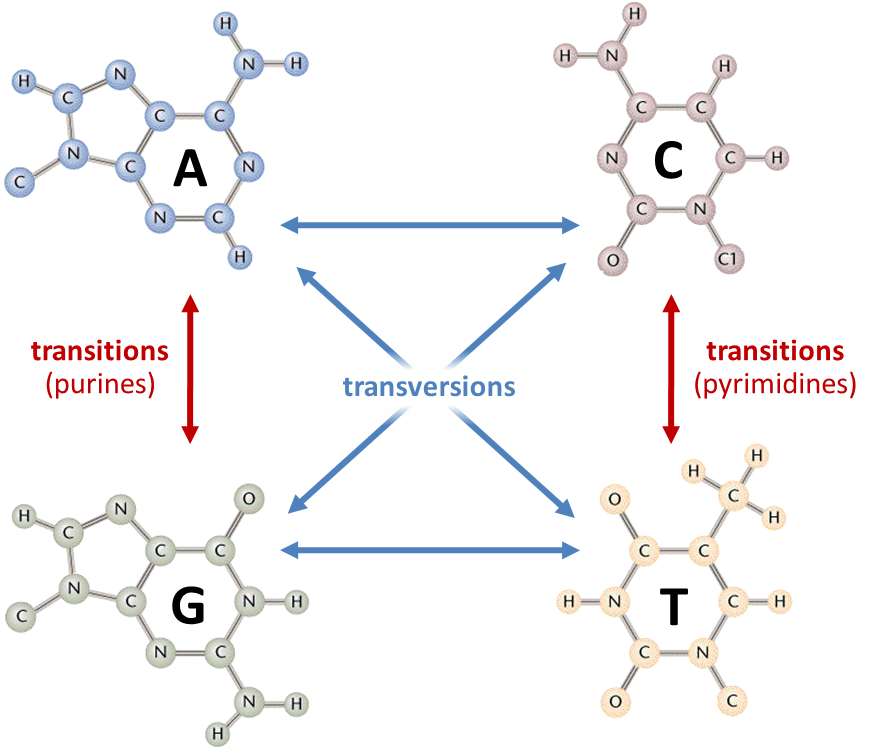 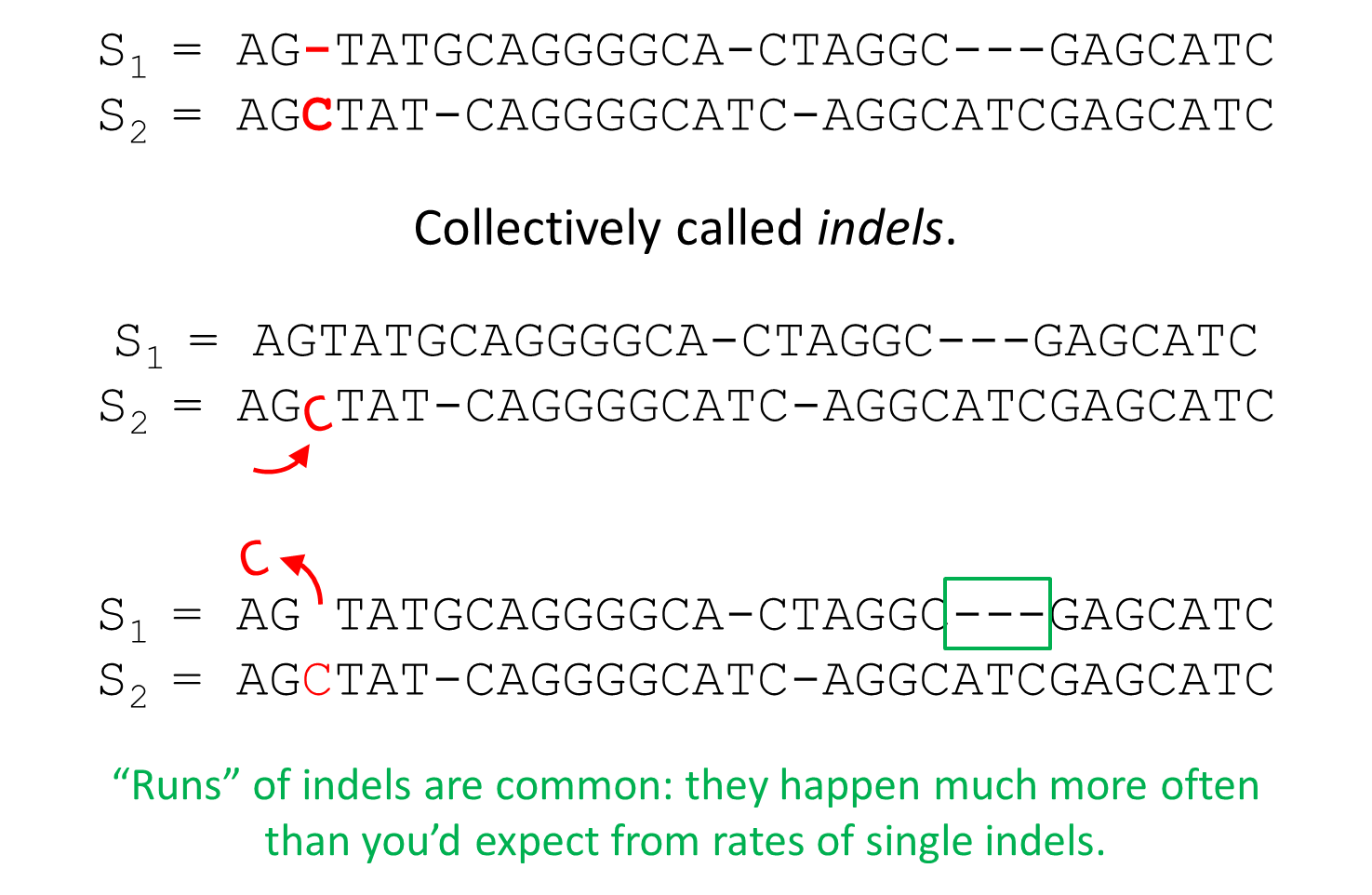 4/17/2017
66
Point mutations distinguish modern-day orthologs
ancestral
genome
gene
modern
genome 
1
modern
genome 
2
ORTHOLOGS
Descend directly from ancestral gene in the ancestral species; they tend to carry out the same function.
4/17/2017
67
Gene duplication is a common, larger-scale change
ancestral
genome
gene
modern
genome 
1
modern
genome 
2
PARALOGS
Result from gene duplication; one or both may diverge from the ancestral gene’s function.
4/17/2017
68
Gene duplication results in expansion of gene families
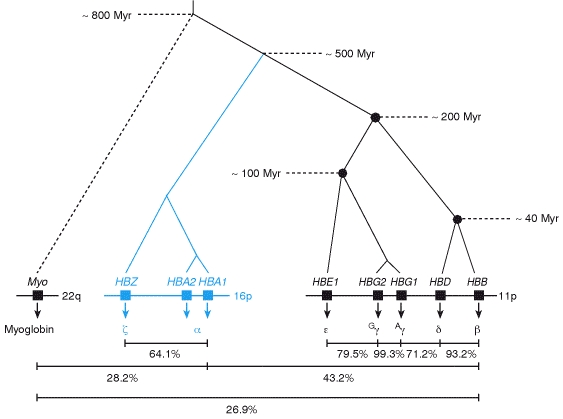 Expansion of the haemoglobin family
Neofunctionalization
One of the copies takes on a new function
Subfunctionalization
Each “daughter” takes on a specialized function
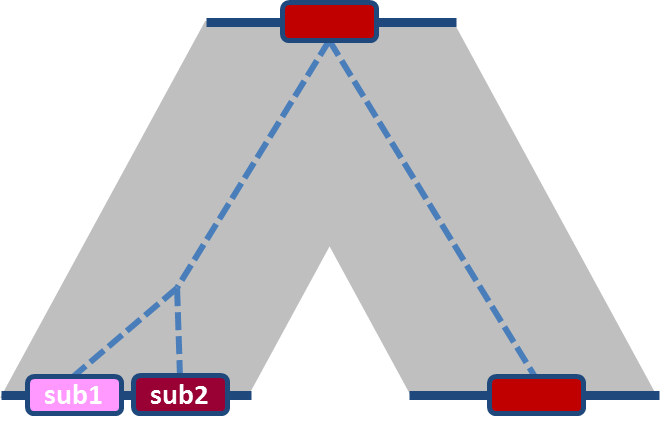 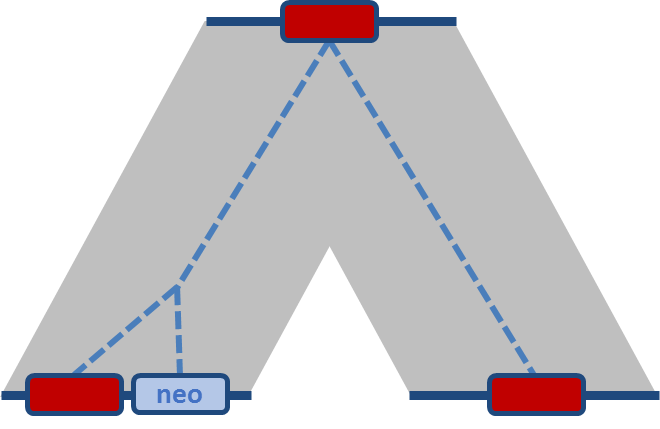 Number of UNCHANGED positions ^
4/17/2017
69
Entire genomes can also duplicate (as in yeast)
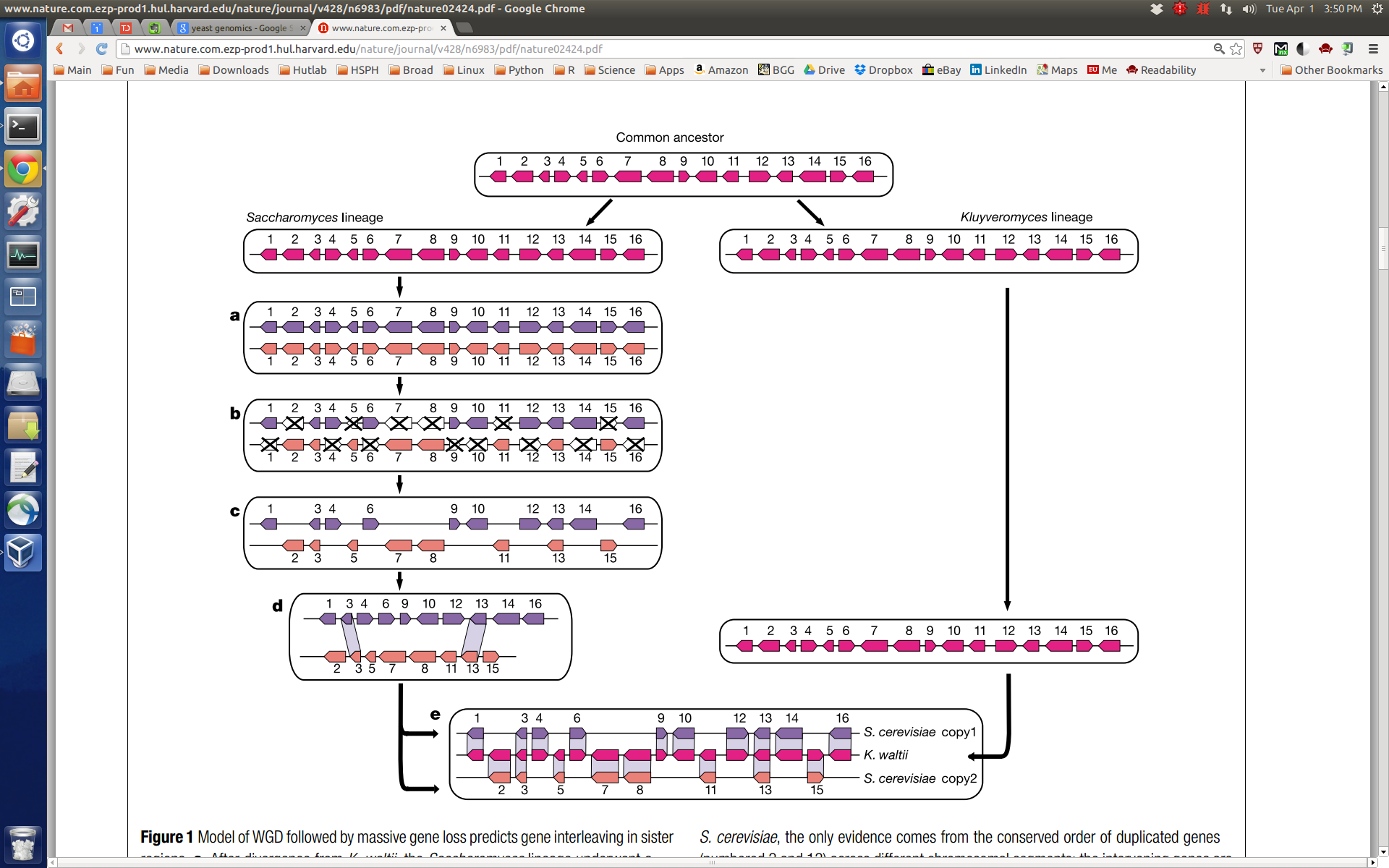 Kellis et al. Nature 428, 617-624 (2004)
4/17/2017
70
New genes can enter a genome “laterally”
ancestral
genome
gene
XENOLOG
modern
genome 
1
modern
genome 
2
Are not related by descent (reproduction), 
giving rise to the term
“lateral (or horizontal) gene transfer.”
4/17/2017
71
Genes can be lost (deleted) or shuffled
Genes (arrows) can be lost or shuffled.
1
2
3
deleted
1
3
4/17/2017
72
Chunks of genome can be inverted
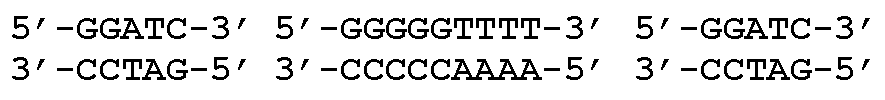 Rotate
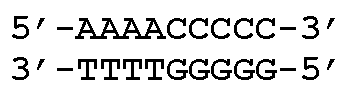 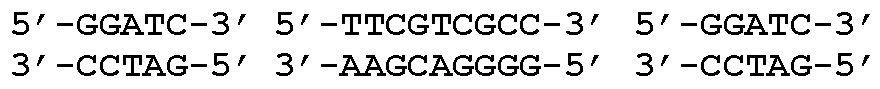 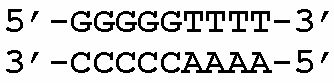 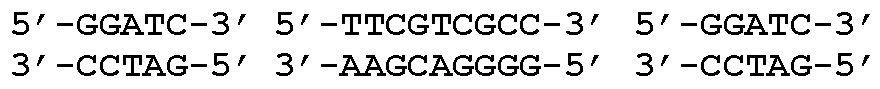 Mirror
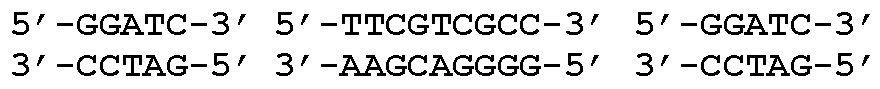 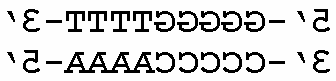 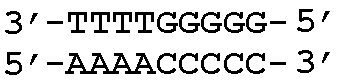 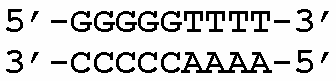 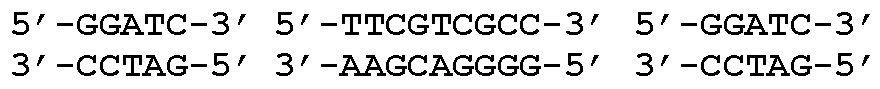 4/17/2017
73
Synteny
Large-scale changes can result in genomes with similar contents (e.g. genes) occurring in very different orders
Such ordering is referred to as synteny
Synteny of a block of genes across vertebrates
Synteny of larger chromosomal pieces in mammals
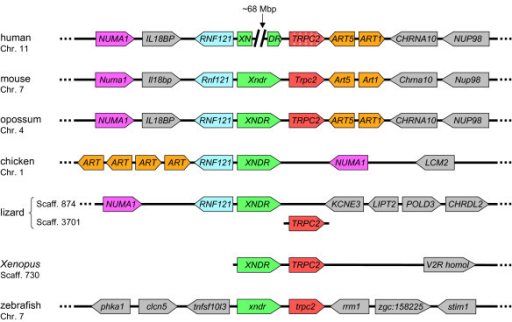 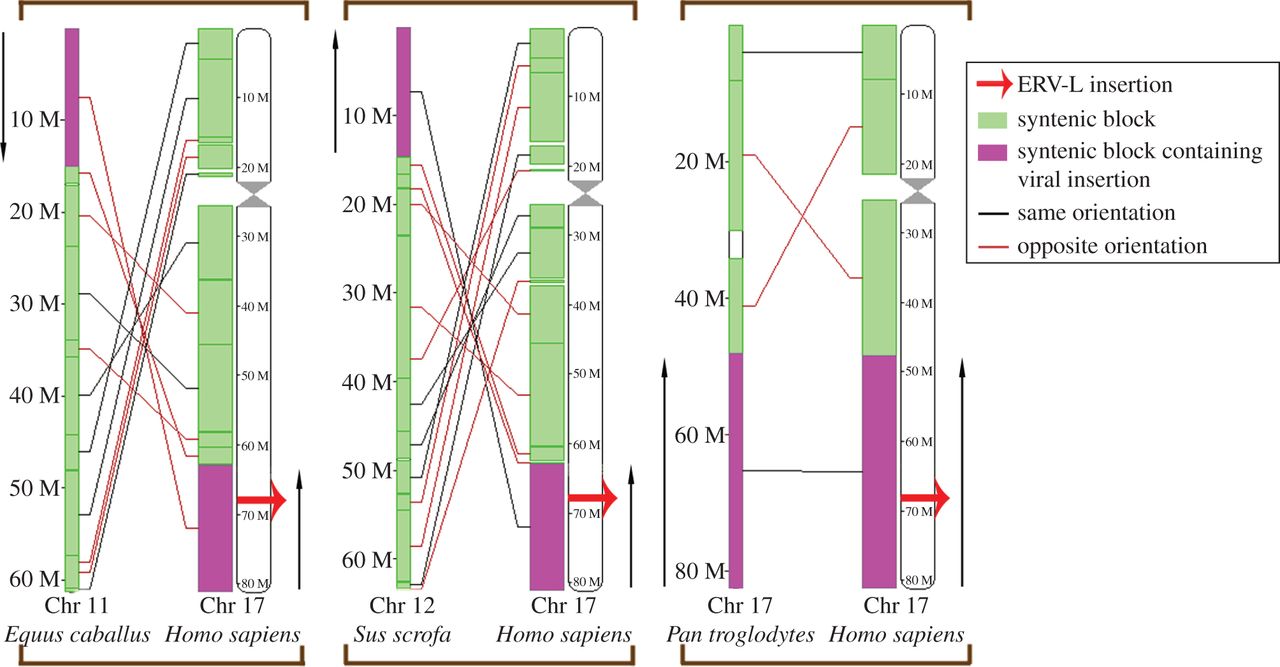 4/17/2017
74
Recall the dot plot...
Very handy for visualizing large-scale changes in genomes
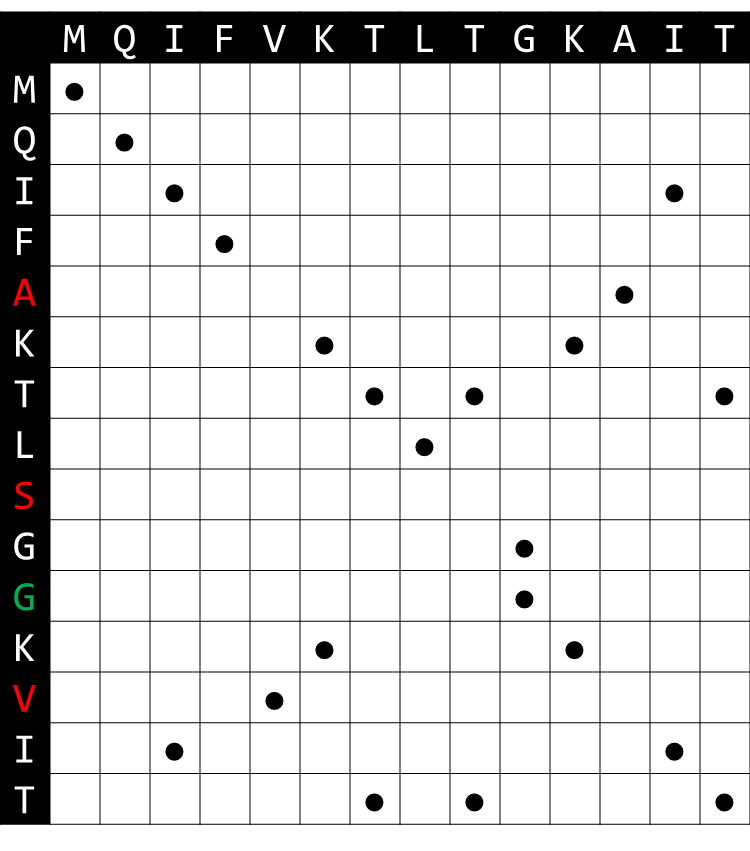 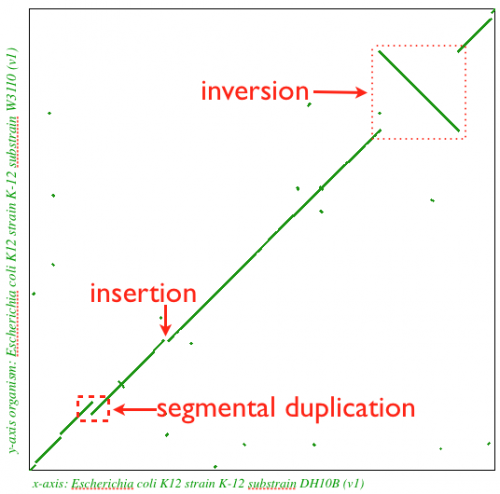 Not as useful as alignment for comparing shorter sequences (genes/proteins)
MUMMER is a piece of software for
performing syntenic analysis
4/17/2017
75
Syntenic analysis of Yersinia genomes in Mauve
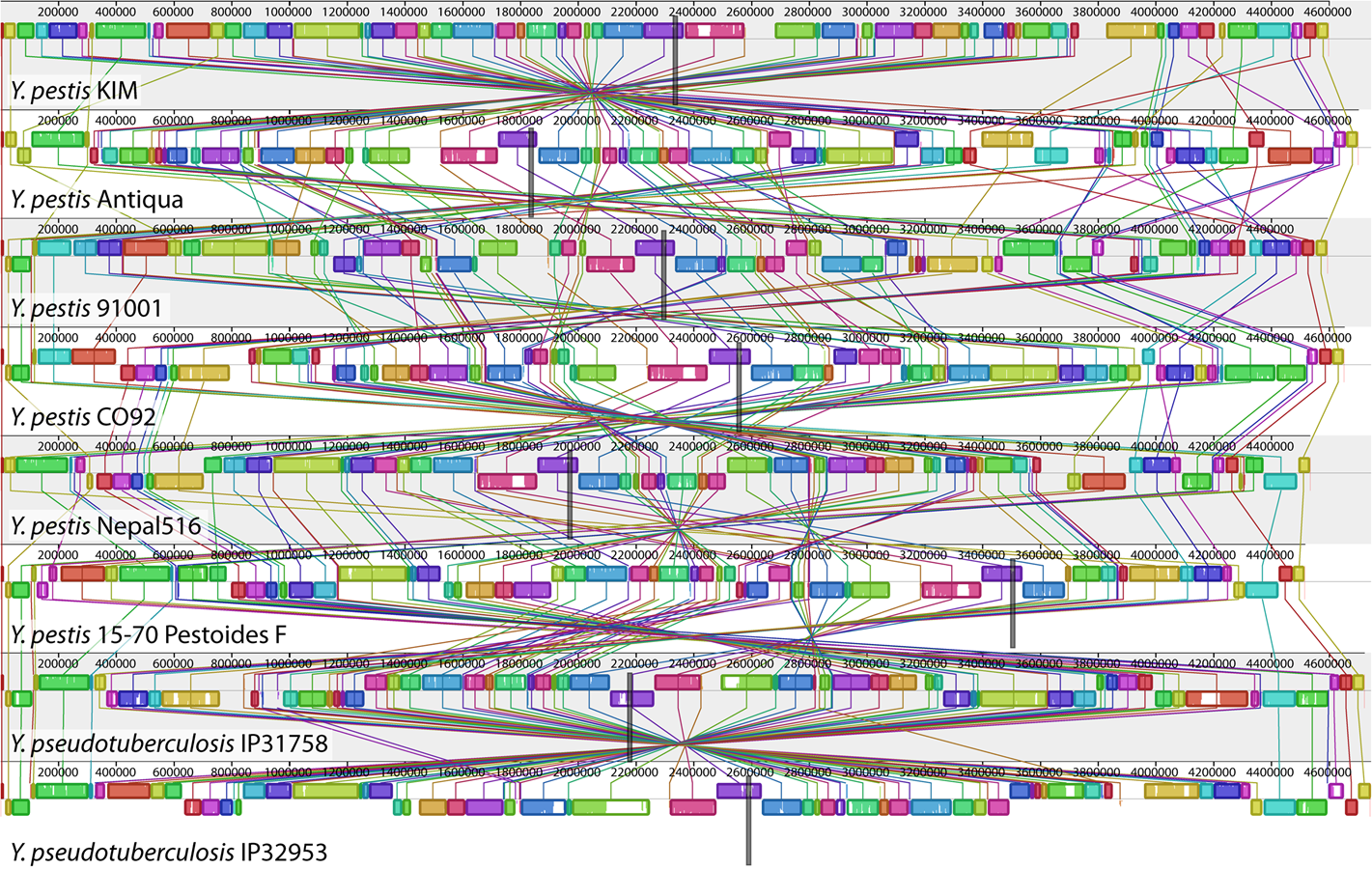 4/17/2017
76
Summary
Introduction to molecular evolution
Detecting sequence conservation and evolutionary constraint
Constructing phylogenetic trees
Multiple sequence alignment
Other topics in comparative genomics
4/17/2017
77